Понятие о мотивации замещающих родителей. Проведение оценки кандидатами в замещающие родители своей способности обеспечить потребности развития ребенка, имеющихся у них компетенций по воспитанию ребенка
Смыслова Марина Александровна
Цели занятия 2
Проведение оценки кандидатами в замещающие родители своей способности обеспечить потребности развития ребенка с учетом условий жизни семьи (удаленность от инфраструктуры услуг населению, материально-бытовые условия, занятость, доход) и особенности семейной системы.
	Проведение оценки кандидатами в замещающие родители имеющихся у них компетенций по воспитанию ребенка, поиск путей формирования и возможности компенсации недостающих компетенций.
Игра с карточками «Дети – Замещающие родители»
Цели: 
	Дать участникам возможность почувствовать себя в роли ребенка, нуждающегося в семье и в роли семей, стремящихся найти своего ребенка. 
	Показать участникам обе стороны процесса устройства: и сторону ребенка, и сторону воспитателя. Показать сложность, многообразие и глубину чувств и ребенка, и семьи. 
	Объяснить участникам цель и логику процесса отбора и подготовки замещающих родителей. Помочь понять важность профессионального подхода к приему ребенка в свою семью.
	Мотивировать слушателей на активное участие в процесса отбора и подготовки кандидатов в замещающие родители.
Инструкции
Разделите группу на две примерно равные части: «Дети» и «Замещающие родители».
	Раздайте участникам обеих групп карточки, соответственно группе  «Дети» – описания потребностей детей, группе «Замещающие родители» – описания возможностей семей, желающих взять ребенка. Если участников больше, чем карточек, проследите, чтобы были розданы и те карточки, которым будет легко найти пару, и те, кому суждено остаться «одинокими».
	Предложите «детям» и «замещающим родителям» найти себе пару, учитывая информацию, написанную на карточке и стараясь, чтобы потребности ребенка совпали с желаниями и возможностями воспитателя.
	Тем участникам, которые после нескольких попыток найти себе пару, в растерянности остановятся, не найдя никого, соответствующего их запросам,  попросите встать отдельно – группе одиноких «детей» и группе одиноких «замещающих родителей».
Обсуждение в большой группе
Попросите участников ответить на вопросы:
 	- «Что Вы чувствовали в процессе поиска пары?»
	- «Что Вы чувствовали, когда нашли друг друга?»
	- Спросите тех, кто остался одиноким:  
	- «Каковы Ваши чувства?»
	- «Что Вам хочется сделать?»
Причины «неудачи» в поиске пары:
Обратите внимание группы на возможные «неудачи» в поиске пары:
	очень узкие рамки пожеланий и возможностей замещающих родителей, например: «Только здоровая девочка трех-четырех лет со светлыми глазами»;
	особые потребности ребенка, такие как «Два брата и сестра, которые очень привязаны друг к другу и могут быть устроены в замещающую семью только вместе» или «Подросток с сильным отставанием развития и очень трудным, агрессивным поведением».
По каким причинам дети остаются без попечения родителей и попадают в детский дом? (Мозговой штурм)
Цель: Расширить представление о причинах, по которым дети оказываются без попечения родителей, помочь расстаться с иллюзиями.
Обсуждение в большой группе
По завершении мозгового штурма просмотрите предложенные варианты, попросив группу помочь решить, какие причины можно объединить вместе, выделяя тем самым блоки проблем.
	Затем спросите, что из перечисленного, по мнению участников, на самом деле причинами помещения ребенка в замещающую семью не является. Отметьте разными цветами распространенные и маловероятные причины.
	Назовите причины, по которым дети оказались в вашем учреждении. Приведите статистику состава детей в детских домах. Расскажите, какой процент круглых сирот в вашем учреждении. Расскажите, почему в детских домах не бывает детей из благополучных семей.
	Выделите еще раз основные причины того, почему дети оказываются без попечения родителей и нуждаются в устройстве в семью. У многих кандидатов в замещающие родители есть иллюзия о ребенке из благополучной семьи, попавшем в д\д случайно.
Мотив, удовлетворяющий потребность в продолжении рода
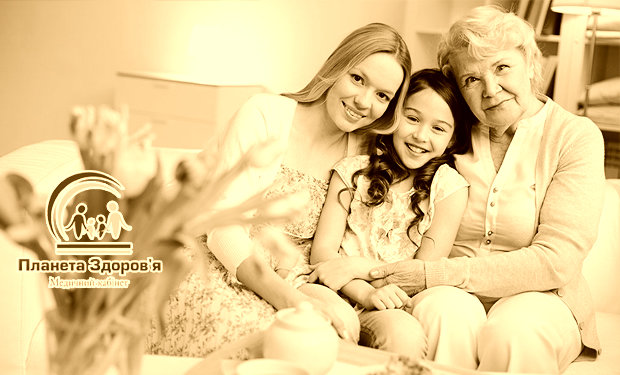 Мотив преодоления одиночества
Кандидат  одинок, но уверен  в  себе  и  хочет, чтобы в его жизни появился ребенок. Он чувствует, что может дать ему любовь и поддержку
Кандидат  одинок и хочет, чтобы кто-нибудь его любил. 
Это так, но одного этого аргумента недостаточно
Мотив «смысла жизни»
Cкучно,  хочется  перемен и новых ощущений
Кандидат  доволен  своей жизнью, но считает, что дети сделают ее еще лучше.
Альтруистическая мотивация
Кандидат  хочет  спасти мир и громко заявить о себе. 
	Ребёнок нуждается в любви и, почувствовав, что он является для взрослого  средством самоутверждения, может подумать, что его используют. 
	Как он на это отреагирует – станет злым, агрессивным или замкнется в себе – зависит от особенностей его личности, темперамента. В любом случае отношения между родителями и приемным ребенком будут безнадежно испорчены.
Альтруистическая мотивация
Кандидат  хочет  сделать благородное дело и одновременно за счет предоставляемых государством материальных выплат улучшить материальное положение своей семьи
Ребенок ни в каком случае не может рассматриваться как источник материальной выгоды, надежду расширить жилплощадь и т.п.
Сознательный, зрелый человек сознает, что затраты на ребенка будут несоизмеримо выше, чем пособие
Мотив компенсации утраты собственного ребенка.
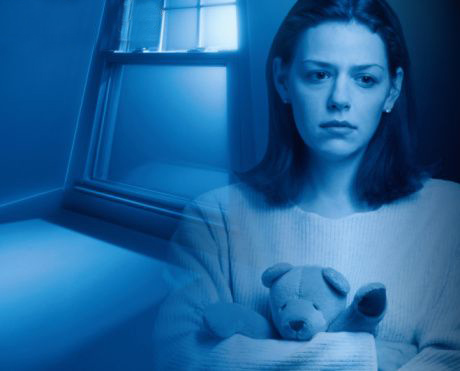 Мотив стабилизации супружеских отношений
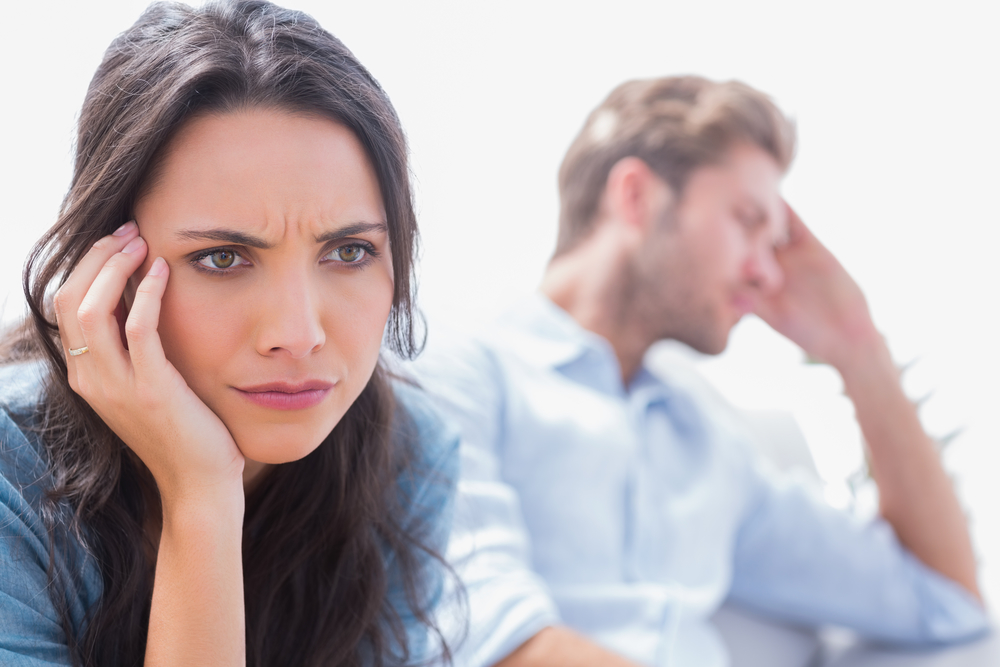 Прагматический мотив улучшения материального и жилищного положения.
Семья хочет  взять ребенка, чтобы получить помощника по хозяйству, в семейном предприятии,  на  ферме и т.п.
Неустойчивый мотив
Семья   хочет взять ребенка, поддавшись социальной рекламе
Отношение к рекламе должно быть зрелым, нельзя принимать решения на основании чужих призывов
Мифы приема ребенка
Семья  хочет  взять ребенка, потому что знаете, что часто бездетные пары, взяв ребенка, обзаводятся собственными детьми
Риск возврата ребенка в детский дом в данном случае очень  высок
ОЦЕНКА  СТЕПЕНИ  РИСКА
РЕШЕНИЕ  ПРИНЯТЬ  В  СЕМЬЮ  РЕБЕНКА  ОБЫЧНО  ИМЕЕТ  НЕСКОЛЬКО  МОТИВОВ.

СРЕДИ  НИХ  МОГУТЬ  БЫТЬ  КАК КОНСТРУКТИВНЫЕ, ТАК И  ДЕСТРУКТИВНЫЕ.

ПРИ НАЛИЧИИ КОНСТРУКТИВНЫХ  МОТИВОВ ,  НЕКОТОРЫЕ  ДЕСТРУКТИВНЫЕ  ДОПУСТИМЫ
Низкий уровень риска
МОТИВЫ:
жалость к детям-сиротам 
желание взять подросшего ребенка, чтобы избежать проблем, связанных с уходом за совсем маленькими детьми
желание взять ребенка школьного возраста, чтобы это не мешало работе 
желание стать более зрелым, ответственным человеком 
желание найти замену умершему ребенку 
потребность в любви со стороны другого человека.
Средний уровень риска
МОТИВЫ:
желание вырастить человека, который бы заботился о Вас в старости; 
при невозможности иметь собственных детей желание быть не хуже других, как все «нормальные» семьи; 
желание дать имеющемуся в семье ребенку брата или сестру; 
желание воспитать идеального ребенка при вере в возможности это сделать;
Высокий уровень риска
МОТИВЫ
желание сохранить распадающийся брак; 
желание угодить супругу, который хочет усыновить ребенка при отсутствии подобного собственного желания; 
желание жены (мужа или обоих супругов) избавиться от проблем вынашивания и родов, сохранить фигуру;
желание перемен и новых ощущений, от скуки; 
желание отвлечься от своих проблем, связанных с заболеваниями; 
стремление к самоутверждению, привлечению к себе публичного внимания; 
желание материальной выгоды; 
желание получить помощника по хозяйству, в семейном бизнесе и т.п.; 
желание взять ребенка на основании известных фактов о том, что многие бездетные пары, взяв ребенка, впоследствии обзаводятся собственными
Основания для прекращения опеки
23
прекращение опеки
прекращение опеки
прекращение опеки
прекращение опеки(Родственные связи)
Прекращение опекиСрок проживания ребенка в замещающей семье
Прекращение опекиВозраст замещающего родителя
Вопросы - ответы
Спасибо за внимание!